Řízení dodavatelských systémů:9. Skladovací systémy a skladování v dodavatelském řetězci
Metodický koncept k efektivní podpoře klíčových odborných kompetencí s využitím cizího jazyka ATCZ62 - CLIL jako výuková strategie na vysoké škole
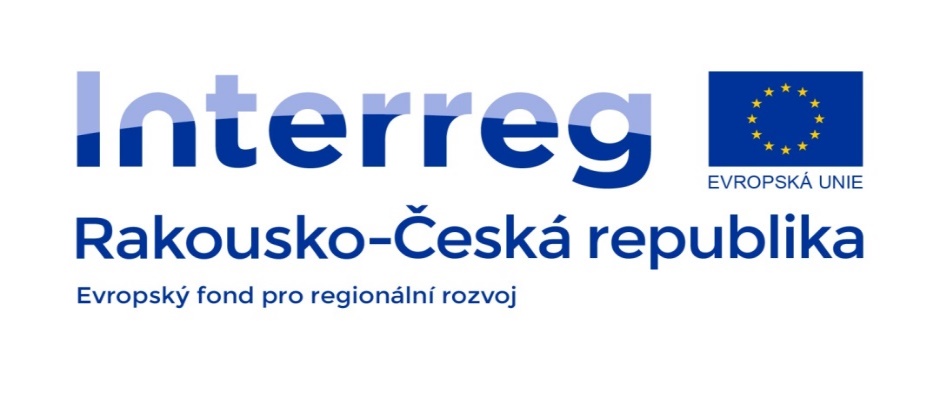 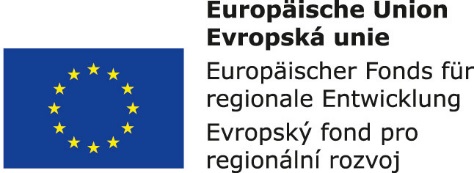 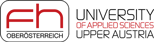 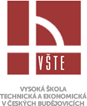 Funkce a typy skladů

Skladování plní  důležité funkce v  hodnototvorných řetězcích. Mají-li procesy v řetězcích probíhat optimálně, je nezbytné vyrovnávat kapacitní a lhůtové disproporce mezi dodavateli surovin a jejich zpracovateli, mezi jednotlivými technologickými či logistickými procesy ve výrobě popř. montáži, mezi rytmem výroby a požadavky odběratelů produktů, mezi lhůtami dodávek stavebních materiálů a postupem stavby apod.
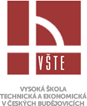 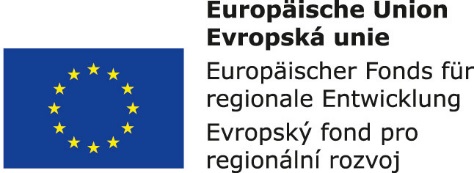 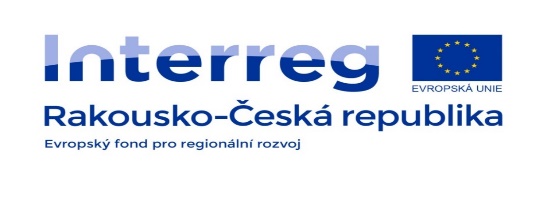 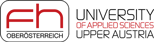 Sklady dělíme podle mnoha kritérií, mezi základní patří tato:

1. Podle způsobu skladování:
Volné 
Stohové                                        
Regálové 

2. Z hlediska stavebního rozlišujeme sklady:
Volné, upravené plochy
Kryté
Otevřené
Uzavřené
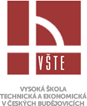 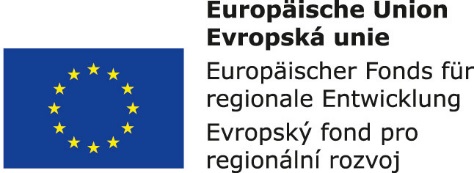 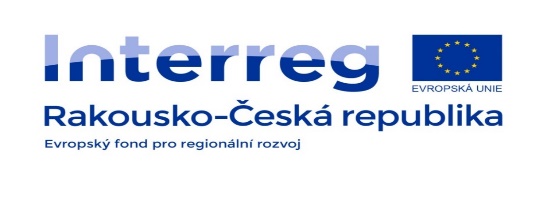 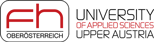 Přičemž tyto sklady mohou být:
Ploché
Patrové
Výškové
Nafukovací haly aj.
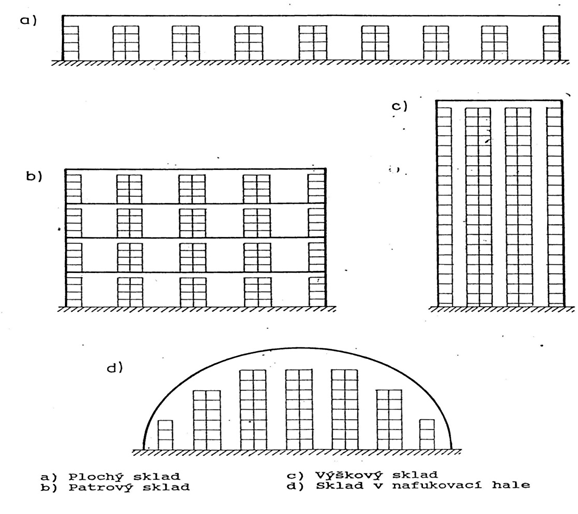 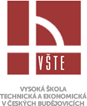 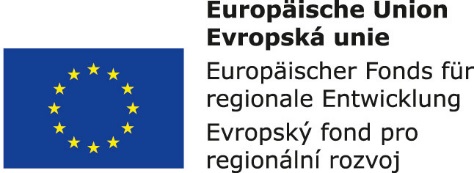 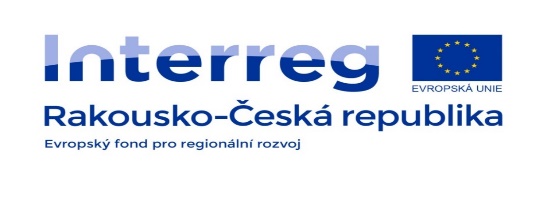 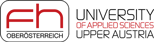 Organizace a komunikace ve skladovém hospodářství
Sklady a  organizace skladového hospodářství jsou jedním z relevantních faktorů ovlivňujících  úroveň jakosti procesů v článcích hodnototvorného řetězce a tím úroveň podnikové logistiky. Jaké požadavky jsou kladeny na organizaci skladů? 

Můžeme je rozdělit do dvou oblastí:
oblast skladového režimu,
oblast administrativy.
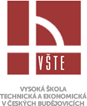 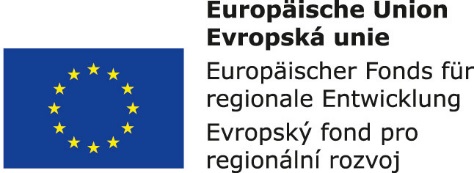 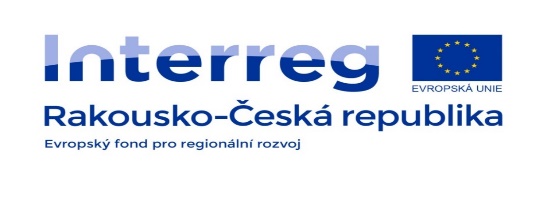 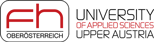 Do první oblasti náleží:
správa zásob a skladovacích míst,
správa manipulačních a pomocných prostředků,
příjem s správa objednávek,
tvorba zakázek,
přiřazení zakázek a manipulačních prostředků,
vydání zakázek.
Do druhé oblasti patří:        
fakturace,
inventarizace,
statistika.
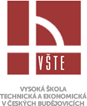 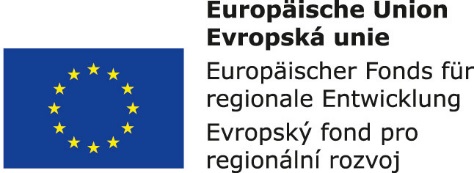 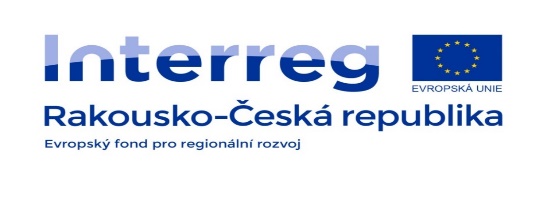 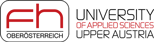 Vychystávání a tvorba přepravních jednotek
Vychystávání (komisionování) je sestavení (kompletování) určitého dílčího množství logistických objektů z připraveného množství požadovaného sortimentu na základě informací o zadaných požadavcích. Tuto činnost lze provádět prostřednictvím zaměstnanců nebo nasazením techniky.
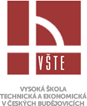 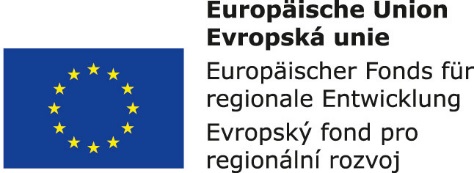 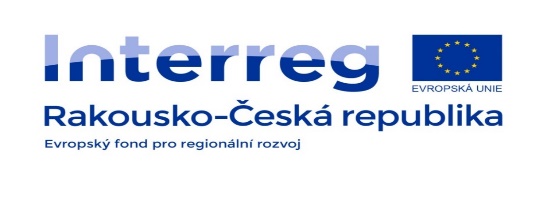 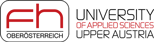 Logistické objekty 
Největší vliv na způsob realizace logistických procesů a na výběr strojů a zařízení pro manipulaci má z pochopitelných důvodů sám materiál – logistický objekt. 

Vystupuje-li v logistickém procesu pouze jeden druh logistických objektů, hovoříme o jednodruhovém problému, jinak (a takových případů je většina) se jedná o problém vícedruhový.
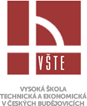 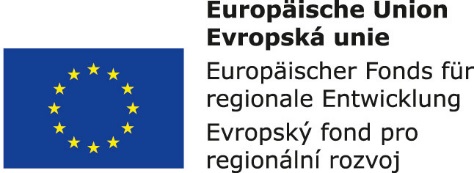 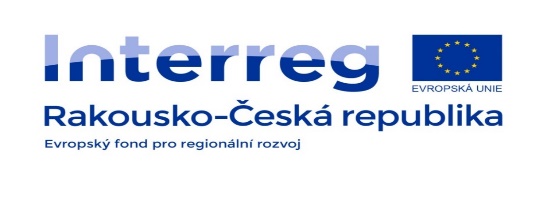 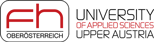